INSTRUMENTO DE EVALUACIÓN DEPARTAMENTAL DOCENTE POR COMPETENCIAS
1. PROPÓSITO
Evaluar el desempeño del docente, por parte de los jefes de departamento para obtener información que permita mejorar el proceso educativo
2. ALCANCE
Esta evaluación aplica a todos los docentes del Instituto Tecnológico con actividad frente a grupo.
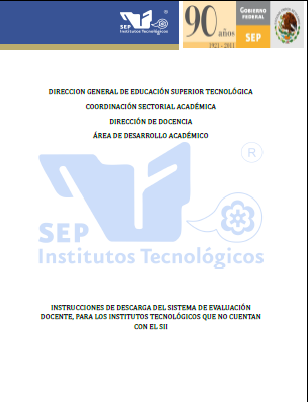 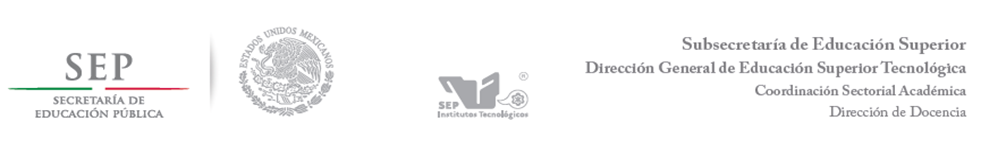 Manual de Instalación
www.snit.mx
Docencia
Evaluación Departamental Docente
Muchas gracias
Ana María del Refugio Camacho Hernández

Email: anamariach.dgest@gmail.com

           acamacho22mx@yahoo.es